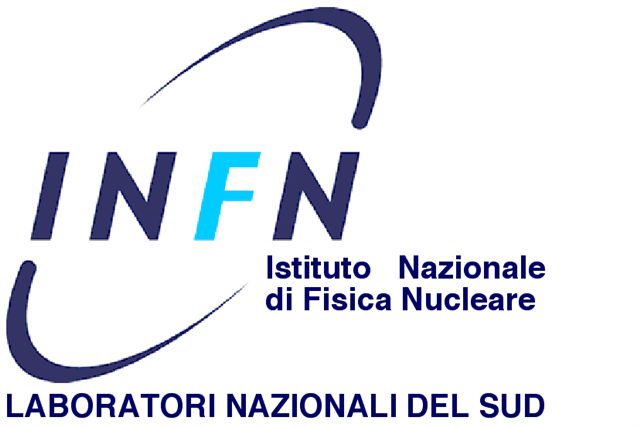 Role of nuclear structure on reaction dynamics


Alessia Di Pietro
INFN-Laboratori Nazionali del Sud
EURISOL- DF 2018
Alessia Di Pietro,INFN-LNS
The special case of light Nuclei
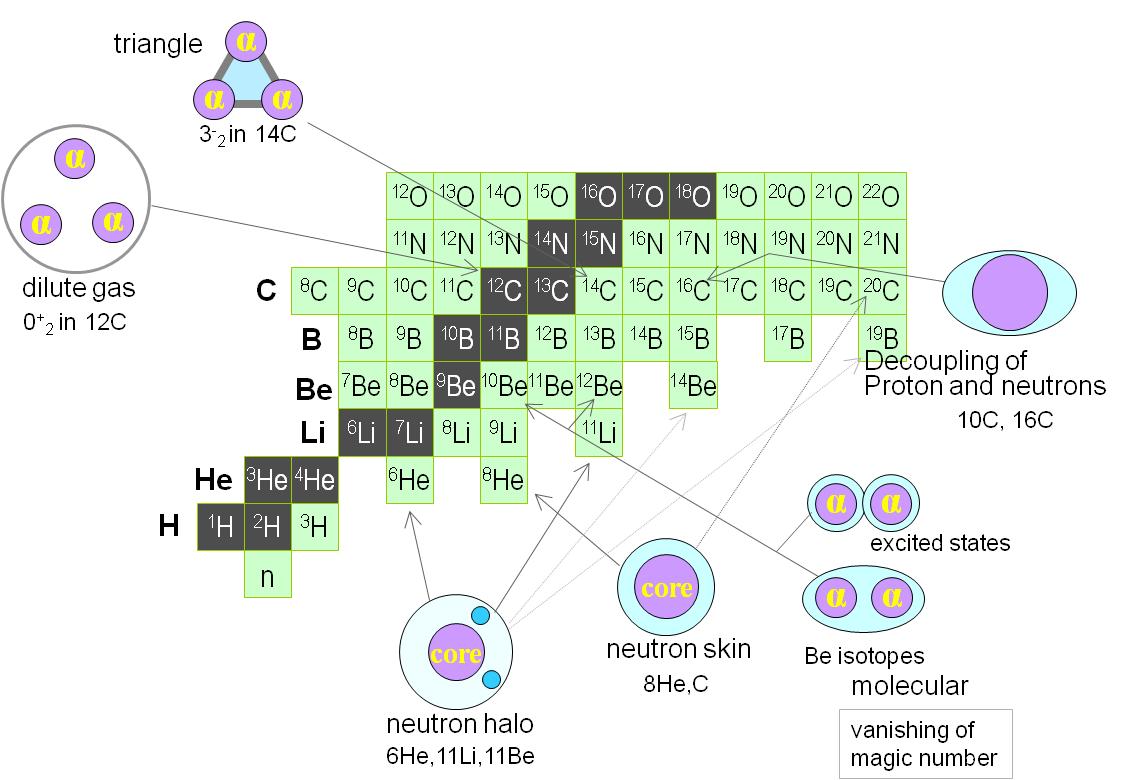 From Kanada-En’yo
Light nuclei: a quantum mechanics laboratory

Quantum mechanics plays a role in creating peculiar structures in ground states of light nuclei:  nuclear skins and/or nuclear halos, nuclear clusters, nuclear molecules, gas condensate …. 
Theoretical understanding structure of light drip-line nuclei challenging  necessary to go beyond mean field approach. 
In order to handle new observables and exotic structures extension of  theoretical models needs to be made also in the description of reaction dynamics
EURISOL- DF 2018
Alessia Di Pietro,INFN-LNS
Nuclear Halo
The n-halo case: e.g. 11Li, 11Be, 6He
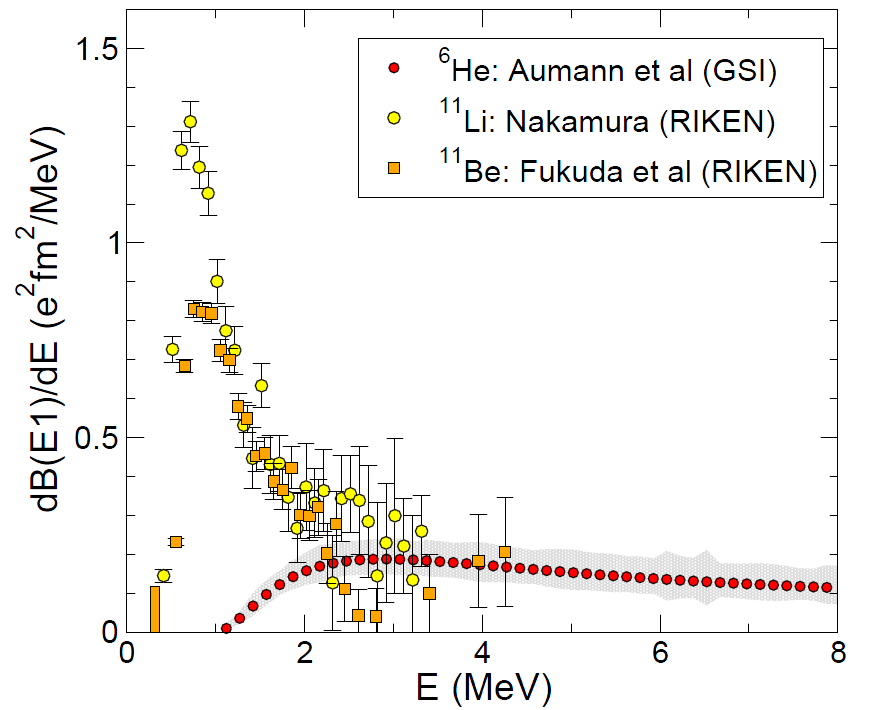 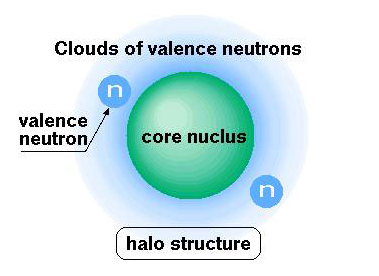 B(E1) distribution
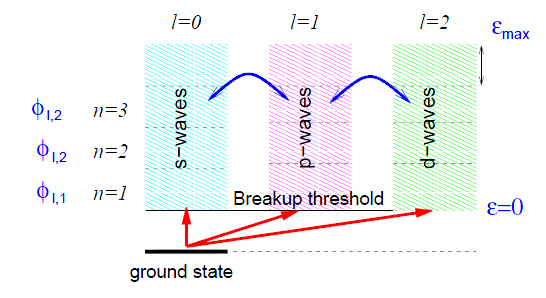 At low bombarding energy, coupling between relative motion and intrinsic excitations important.
Halo nuclei  small binding energy, low break-up thresholds  coupling to break-up states (continuum) important  CDCC.
Weakly bound (easy to break-up)
 Easy to polarise (large B(E1) low energy strenght)
 Suffer lower Coulomb barrier
 Higher transfer probability?
T. Nakamura et al., Phys. Rev. Lett. 96, 252502 (2006).
T. Aumann et al., Phys. Rev. C 59, 1252 (1999).
N. Fukuda et al., Phys. Rev. C70, 054606 (2004).
3
A. Di Pietro et al. to be published
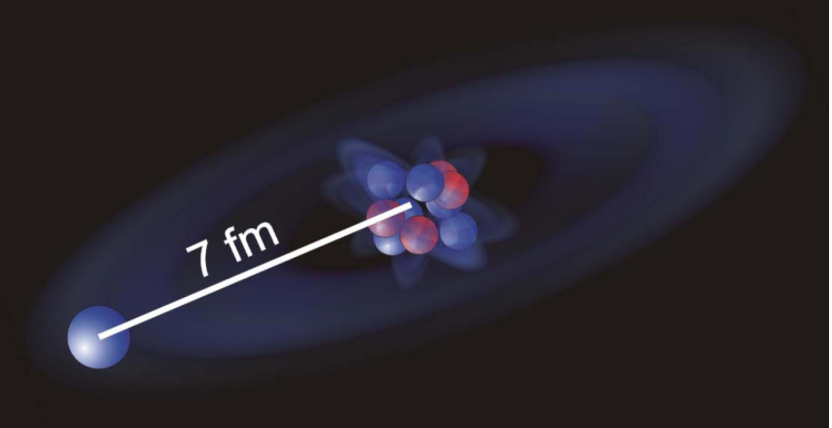 11Be case:
Extremely large radius
W.Nortershäuser et al. PRL 102, 062503 (2009)
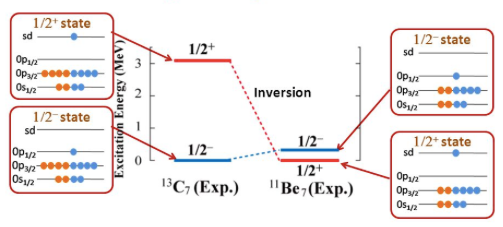 Parity inversion of g.s. and 1st excited state
Strongest known electric dipole transition between bound states in nuclei
B(E1)=0.102(2)e2fm2
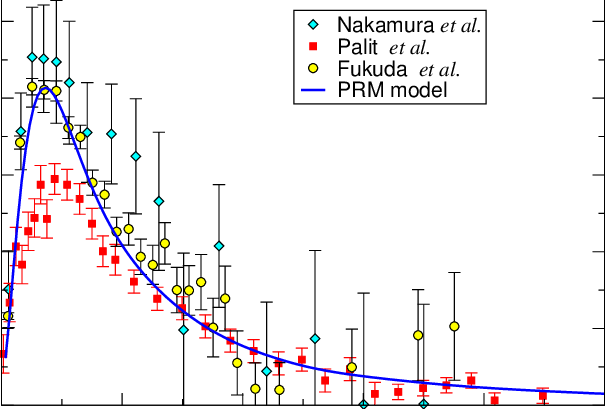 Large non-resonant dipolar strength above threshold
B(E1) distribution
EURISOL- DF 2018
Alessia Di Pietro,INFN-LNS
The importance of core-excitation
11Be+197Au @ TRIUMF
Elastic scattering
11Be*1/2-+197Au
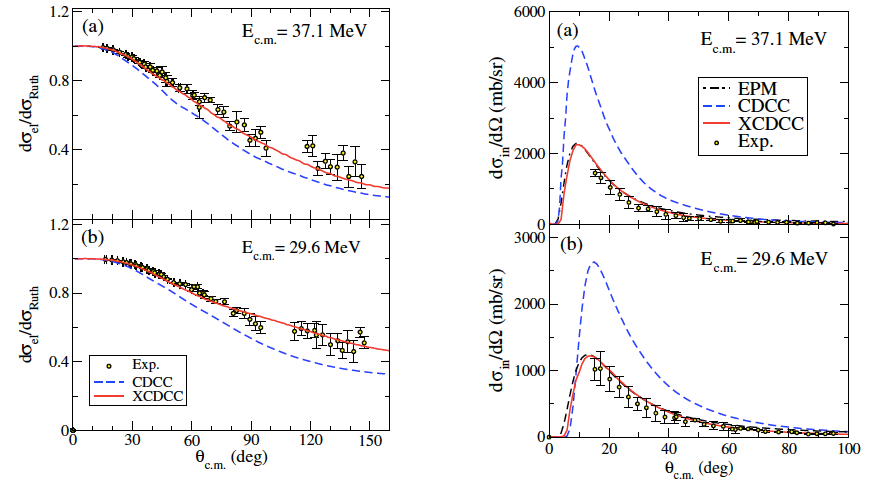 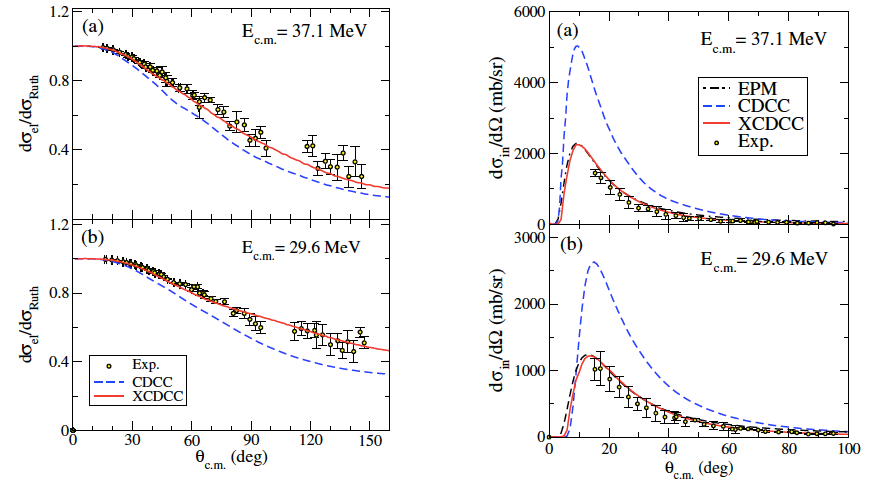 ))
V. Pesudo et al. Phys. Rev. Lett. 118, 152502 (2017)
h
))
CDCC accounts of halo degrees of freedom. Coupling to continuum effects insufficient to reproduce the experimental data.

XCDCC accounts for both the halo and core degrees of freedom. 
The structure model accounts for the appropriate admixture of 0+ and 2+ components in the 10Be core.
C
Core-excitation effects in 2n-halo nuclei (e.g.11Li)  far from being calculable!
EURISOL- DF 2018
Alessia Di Pietro,INFN-LNS
Inclusive breakup
Elastic break-up
Non-elastic break-up e.g.transfer
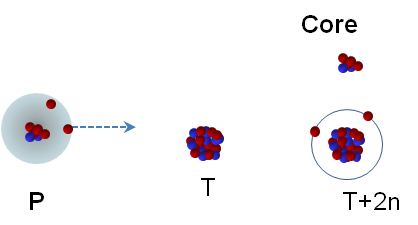 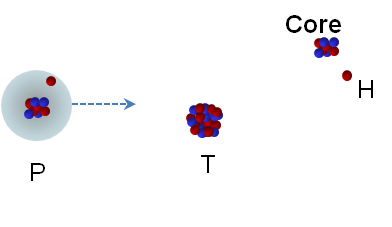 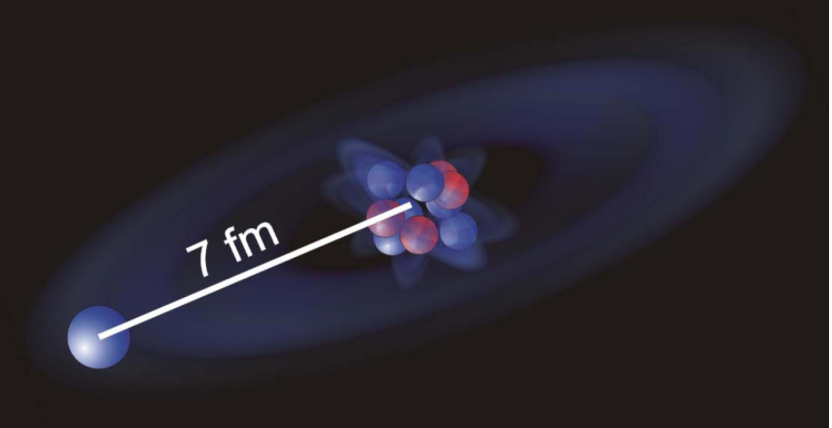 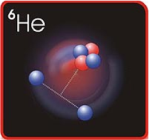 10Be angular distribution
4He angular distribution
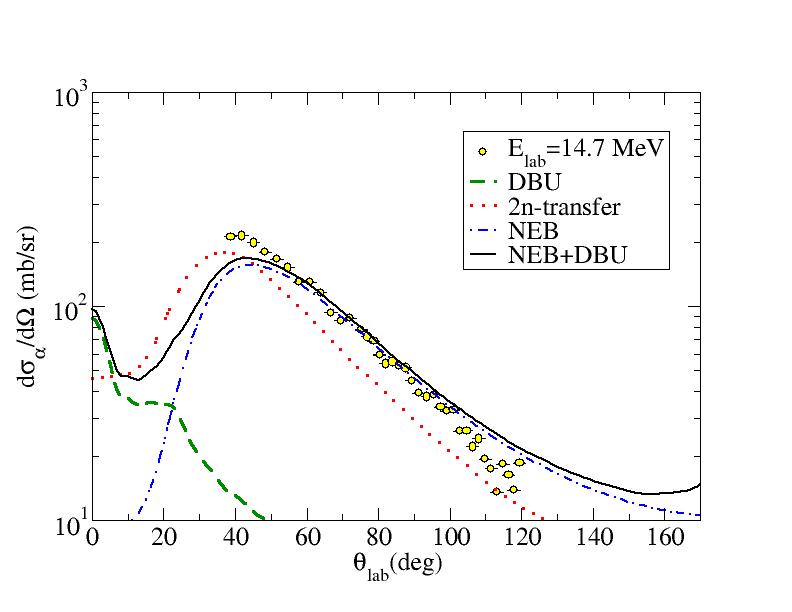 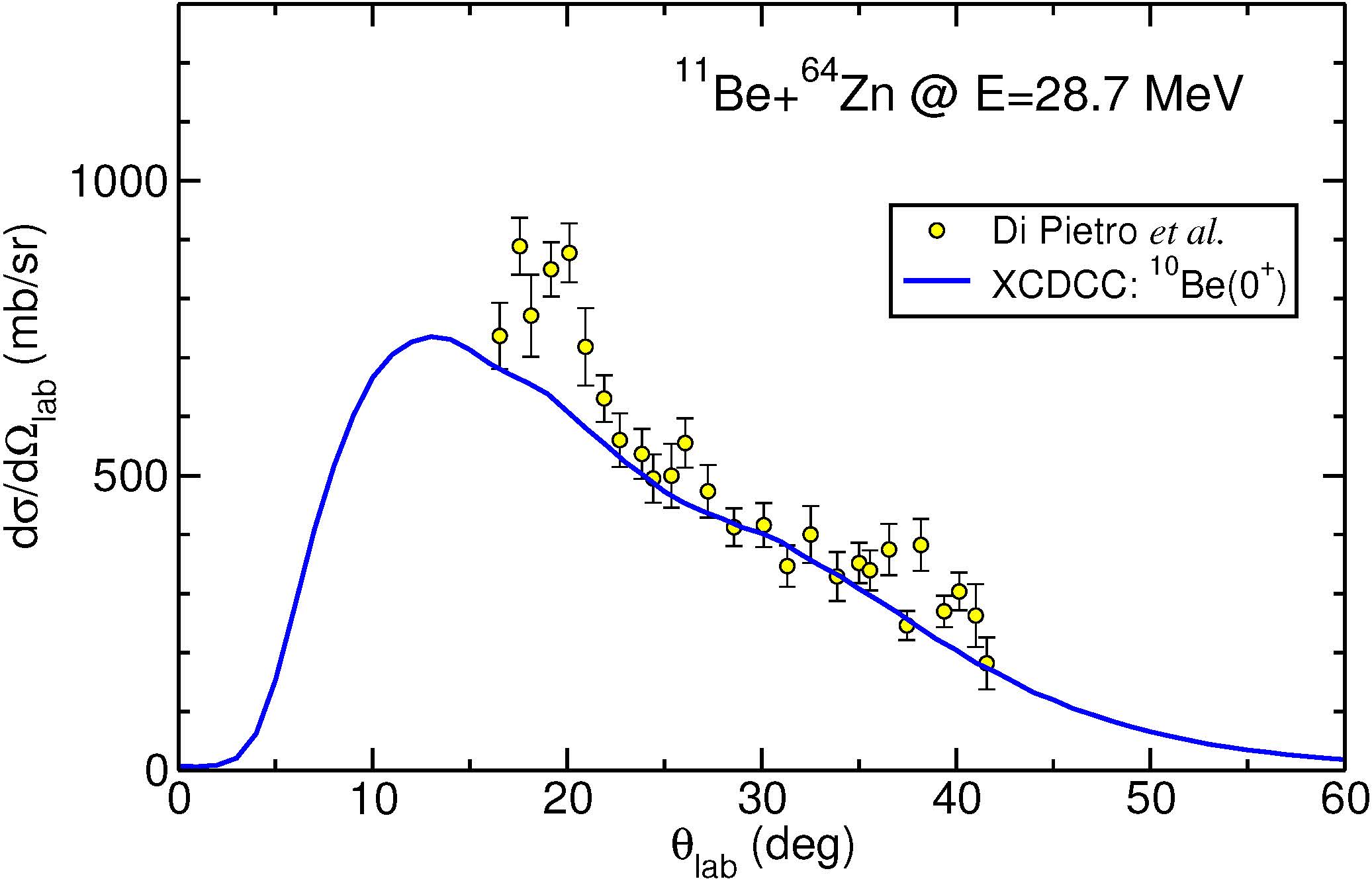 11Be+64Zn
6He+64Zn
A. Di Pietro et al. paper in preparation
A. Di Pietro et al. Phys. Rev. Lett. 105, 022701 (2010)
V. Scuderi et al. Phys. Rev. C  84, 064604 (2011)
Di Pietro et al. paper in preparation
Elastic-break-up is not the only process contributing to the inclusive cross-section producing the core as spectator. Non elastic-break-up contribution can be large, such as in the 6He case.
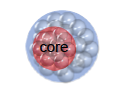 The neutron-skin and the Pygmy Dipole Resonance
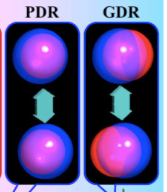 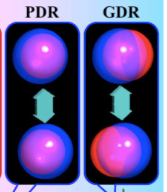 GDR
PDR
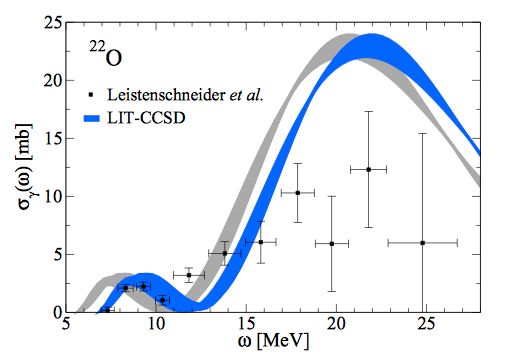 Oscillation of neutron-skin against the core.
Ab-initio calculation well describe the experimental cross-section.
S. Bacca et al. Phys. Rev. C 90, 064619 (2014)
EURISOL- DF 2018
Alessia Di Pietro,INFN-LNS
Effects of coupling with the soft dipole resonance in 11Li
Predictions for 11Li+ 64Zn
Comparison of 4-body and 3-body CDCC
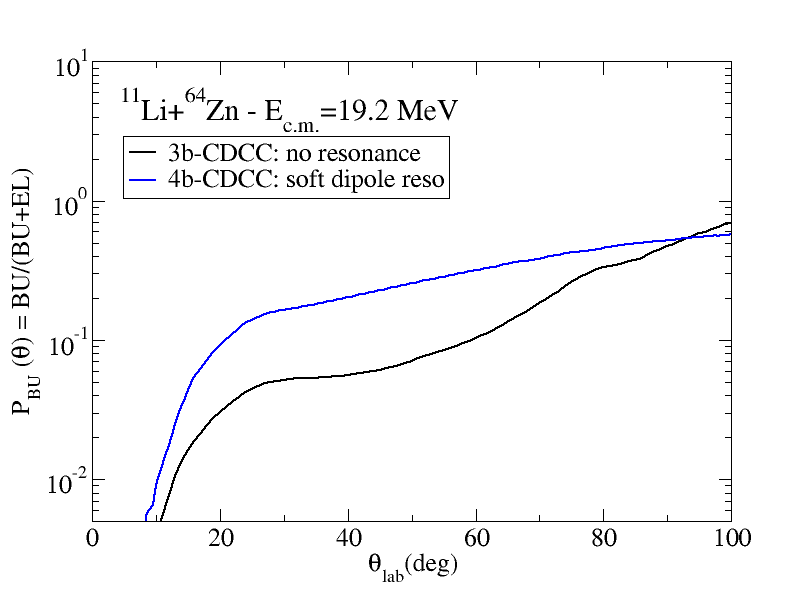 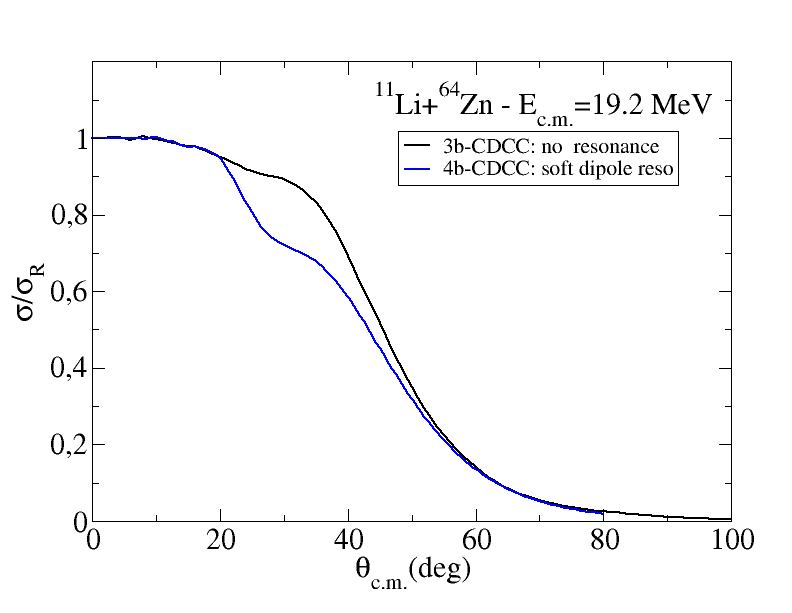 Elastic scattering
Break-up probability
8
Sub-barrier fusion
L.F.  Canto et al.: NPA 821,51, (2009)
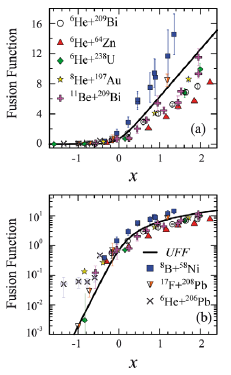 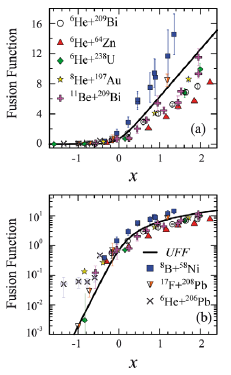 Situation unclear below the barrier
Most of data show suppression above the barrier
Besides the interest of investigating sub-barrier fusion of halo nuclei, the sub-barrier fusion dynamics of n-rich nuclei important for nuclear astrophysics studies.

Fusion reactions between n-rich nuclei occur in some explosive scenario (e.g. 24O+24O  or 28Ne+28Ne could provide a significant energy source to drive X-ray super-bursts). How important are the dynamic effects (like coupling  to transfer channels) on the fusion process?

Clustering effects do enhance sub-barrier fusion? Do these effects explain the unexpectedly high  electron screening potentials found? C. Spitaleri et al. Physics Letters B 755 (2016) 275.
EURISOL- DF 2018
Alessia Di Pietro,INFN-LNS
Summary
Light exotic nuclei exhibit many peculiar structures and many other very “exotic” structures are predicted to exist.


The investigation of such structures undergoing and future experiments are already planned.


The experimental study of the dynamics of reaction induced by exotic nuclei has shown  how it strongly depends on their structure. 


Needed more experimental results of high quality to tune the theory (these are still scarce!) along with improvements of beam intensities and of theory.
EURISOL- DF 2018
Alessia Di Pietro,INFN-LNS